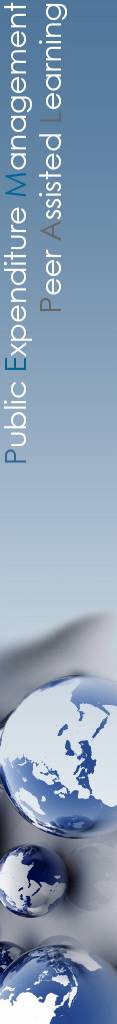 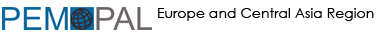 Overview of BLTWGKnowledge Product on Public Participation
PEMPAL Budget Community of Practice (BCOP)
Budget Literacy and Transparency Working Group (BLTWG)
BCOP VC Meeting, May 13, 2020
BCOP Resource Team
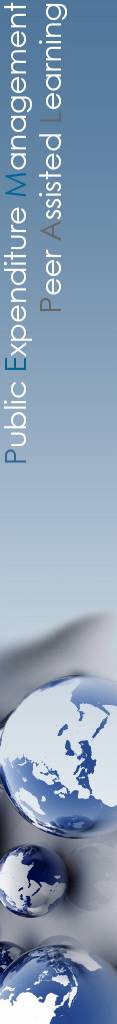 Outline of Presentation
Overview of BLTWG progress on public participation and knowledge products
Concept of Public Participation
International Framework for Public Participation
Reform Options – supply and demand initiatives
Suggested Roadmap for Future Reforms
Risk factors identified by BLTWG and options for their mitigation
Next steps – Roundtable (after GIFT and IBP presentations)
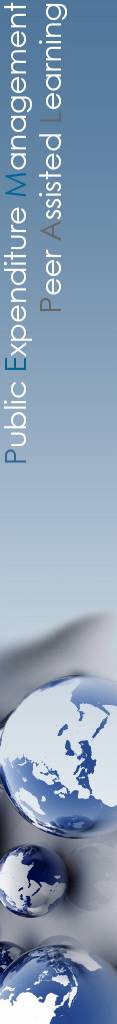 1. Overview of BLTWG progress on Public Participation and knowledge products1st Knowledge Product – Citizen Budgets
BLTWG finalized its first Knowledge Product on Citizen Budgets in FY18.

Addressed 10 impediments BLTWG members were experiencing in developing Citizens Budgets, with solutions identified by BLTWG members to address them.

This work led to a significant improvement in the availability of Citizen Budgets in the region (as measured in the IBP’s Open Budget Index).

IBP identified PEMPAL as the first network globally, to use the OBI as a benchmark to support reform improvements.
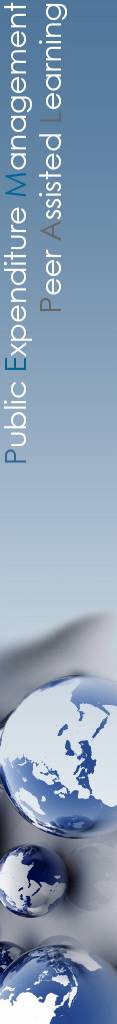 2nd Knowledge Product – Public Participation
[Speaker Notes: Work was initatied at the end of 2017.

The survey results were presented at the BCOP annual plenary meeting in Vienna 2018.  GIFT also presented good practice cases in BCOP plenary meeting in Uzbekistan in 2019.  A joint study visit was conducted with GIFT to Portugal, and several roundtables and meetings were held to prepare the product. The survey countries also did work on the product outside of formal events.]
2nd Knowledge Product – Public Participation
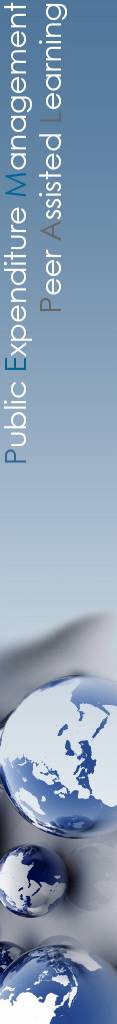 Scope is public participation in the budget process and fiscal policy at the national level

Focus on how to establish and/or strengthen mechanisms.

Six countries provided their detailed case studies. Thank you to Belarus, Croatia, Kyrgyz Republic, Russian Federation, Serbia and Uzbekistan.

Advice from GIFT, IBP, OECD, World Bank, PEFA and others collated.

Road Map to future reforms from this work was developed.

Provides a technical resource for public participation reforms. 

Next steps:  Professional editing and design before finalization.
2nd Knowledge Product – Public Participation
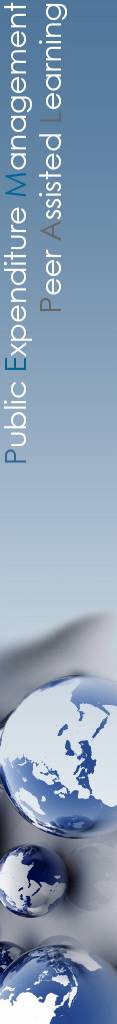 BLTWG members agreed the outline of the knowledge product:

Global definitions of public participation

Benefits of public participation that could be used as justification for investments

International framework and assessment tools – to identify best practices globally

Types of mechanisms on demand and supply side including examples from BLTWG member and international countries

Lessons learnt and risk factors and how to manage them.
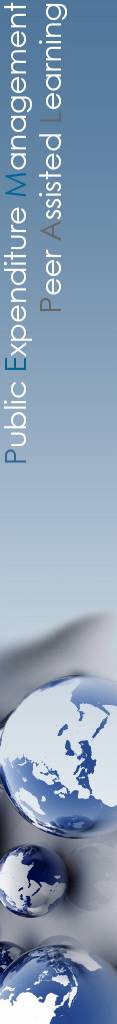 2. Concept of Public Participation
Public participation requires more than transparency. It gives citizens a role in the budget process and fiscal policy by giving them opportunities to actively participate and give feedback which is included in decision-making.

Consultation mechanisms need a clearly articulated framework to manage expectations of participants and to help Government understand and execute the consultation process. 

See the International Association for Public Participation (IAP2) spectrum – can be used as tool depending on MoF’s plans to inform-consult-involve-collaborate-empower (refer Attachment B of knowledge product).
Only if there is two-way communication it is defined as public participation.
[Speaker Notes: The IAP2 spectrum is organized around the principle that the level of public participation is directly tied to the level of potential public influence on the action or decision being considered.
 
At the very left of the spectrum – to inform – there are no expectations of receiving feedback, and no public impact expected, compared to the very right of the spectrum – to empower – where there is an expectation that citizens will make decisions and therefore have an increased level of public impact. 

The risks of not clarifying the public’s role is large – because if citizens are led to believe their feedback will be incorporated or responded to, and it isn’t, they may become dissatisfied with the outcome. The spectrum assists governments to shape the design of any public participation initiative and to manage the risks of public expectations.]
Definitions
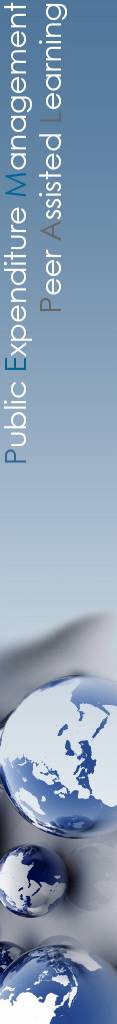 World Bank defines public participation as a ‘two way interaction between citizens and government.’  Requires closing the feedback loop. 
(i.e provide response to citizens on how their feedback was used).















Figure 1: World Bank Group’s Dimension’s of Citizen Engagement
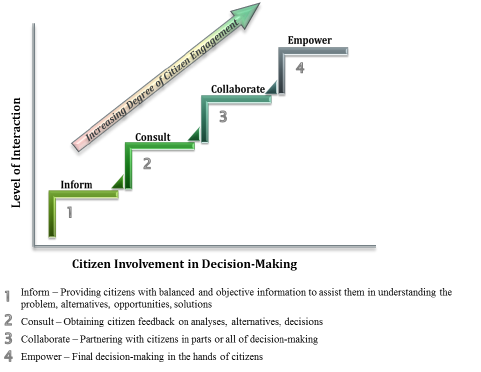 [Speaker Notes: Source: World Bank Group, 2014, Strategic Framework for Mainstreaming Citizen Engagement]
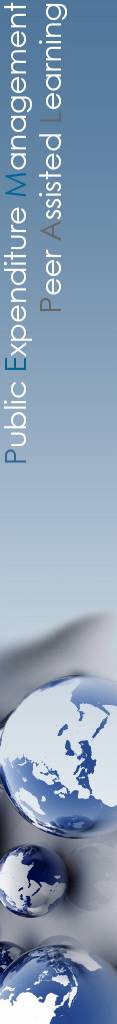 GIFT’s Scope of Public Participation
All fiscal policy and budget making activities including:

The annual budget cycle (8 documents)

Fiscal policy reviews that may extend over a longer period than the window for preparation of the annual budget cycle (on revenues, expenditures, tax, finances, assets, liability management)

Design, production and delivery of public goods and services (including feedback and independent mechanisms)

Design and delivery of public investment projects (planning, appraisal, selection, implementation & audit)
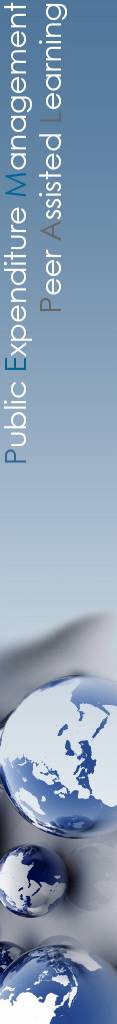 3. International Framework for Public Participation
Direct public participation in Government fiscal policy and budget making is a right: 
as established by the United Nations General Assembly who endorsed GIFT’s High-Level Principles on Fiscal Transparency, Participation and Accountability (Principle 10).

Strengthening the involvement and participation of citizens and civil society can: 
increase responsiveness
efficiency and impact
trust 
reduce opportunities for corruption 
strengthen culture of open democracy 
(2017 Budget Transparency Toolkit).
Benefits 
can outweigh the Costs
[Speaker Notes: Good results found from Portugal, Russia WB LISP project.]
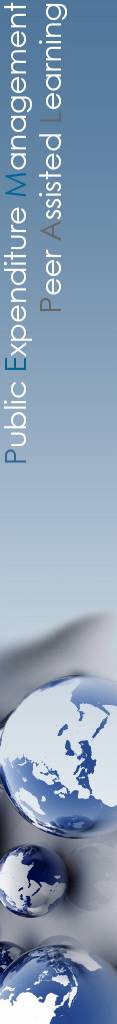 International Assessment Mechanisms and Tools
GIFT High Level Principles and Participation Guide
IBP’s Open Budget Survey and its assessment of public participation practices
2017 Budget Transparency Toolkit
IMF Fiscal Transparency Code
OECD Recommendation on Principles of Budgetary Governance
The Public Expenditure and Financial Accountability (PEFA) Assessments.


See knowledge product for advice from these tools and the GIFT and IBP presentations from this meeting. 

 Sample of advice from Budget Transparency Toolkit provided in next slide.
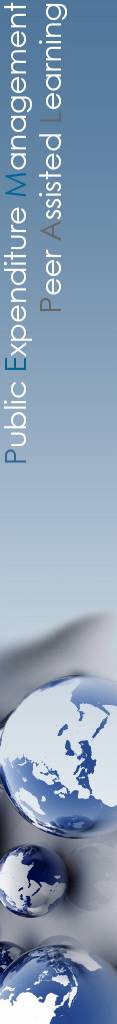 Budget Transparency Toolkit
The design of a participation process should:
Publish clear objectives, scope and process of public engagement in budgeting
Tailor engagement methods that are best suited to various participants 
Use a mix of mechanisms, proportionate to the nature of the issue concerned
Allow enough time for the results from participation to impact budget policy
Follow up and give citizens timely feedback about progress and results
Ensure that vulnerable population groups are included
Public participation should:

Be part of a broader government communication strategy

Add to, complement or strengthen existing governance arrangements

Include establishing timely consultative processes during the budget cycle
 
Be supported by information on the effects of the budget on income and wellbeing of different income groups and households
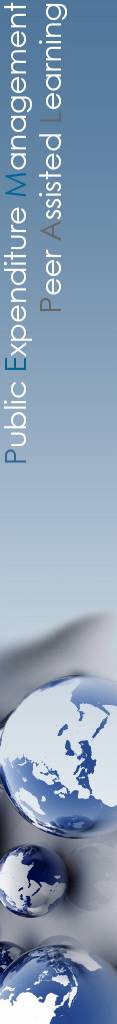 4. Reform Options: Demand and Supply Initiatives
Public participation reforms will take much longer than making key budget documentation available and accessible, as it requires working on two levels: government and public/civil society.   

PEMPAL found broad range of mechanisms being used to engage citizens in 6 surveyed countries.
Establishing mechanisms for citizens to participate (supply initiatives)
Direct phone lines, Open Budget Portals (online voting, petitions).
Budget hearings and consultations (with some countries closing feedback loop and giving response on how citizen feedback was used within 15 days).
Participatory budget mechanisms.
Implementing reforms to increase the demand for budget information (demand initiatives).
Training/engaging of CSOs and journalist on budget analysis and reporting. 
Budget literacy in schools.
Online budget simulations and games, geo-visualizations, Citizen Budgets, interactive portals to encourage interest in budget information.
Rankings of national and local government performance.
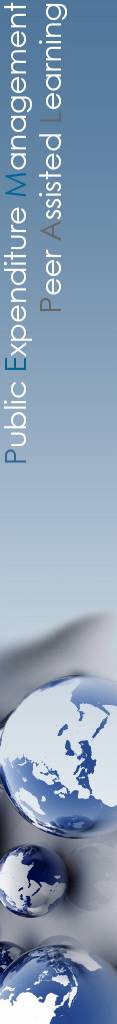 5. Suggested Roadmap for Future Reforms
Supply side:

Document and compare your public participation mechanisms with those identified by IBP, GIFT and others as good practice ( see Section 4). 

Establish/strengthen legal framework to support systematic and transparent participation of citizens. 

Develop/strengthen budget communication strategy, including clearly documenting budget calendar, and key stages where citizens/CSOs can get involved (e.g. formulation, approval, execution and audit).
Ensure all 8 key budget documents are publically available on website/portal and are in readable format that can be reused. 

Determine objectives and desired impact of any consultation (using IAP2 spectrum see Attachment B).

If requesting feedback, ensure the feedback loop is closed – provide timely responses on how citizen feedback was used.
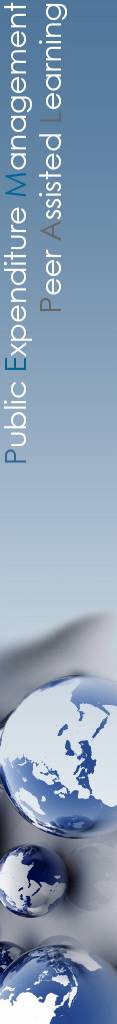 5. Suggested Roadmap for Future Reforms
Supply side:

Maximize use of ICT tools to gain feedback from wider range of citizens (with additional efforts to target vulnerable and marginalized groups).
Use Citizens Budget as consultation mechanism (e.g. engage schools/universities in competitions for best design; hold public meetings with budget related CSOs/journalists on its content/scope).

Consider using public participation mechanisms outside the budget process (tax reviews e.g. New Zealand, Belarus).
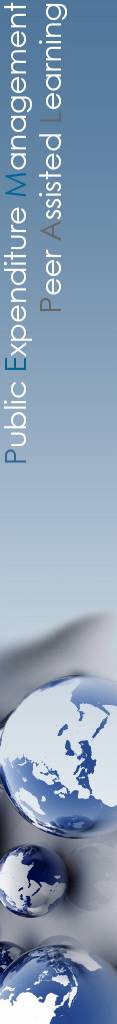 5. Suggested Roadmap for Future Reforms
Demand side:
Conduct a survey to determine current uses of budget information and any impediments/gaps.

If capacity of CSO and/or media sector still developing, offer training on how to analyze and report on budget information (in partnership with universities, training institutes, any CSOs with capacity). 

Consider initiatives (using Russia as a guide) to increase budget literacy of citizens from early age.
Links to curriculum provided in knowledge product.
Conduct media campaigns to encourage citizens to ask where their tax dollars go and/or conduct awareness campaigns for CSOs, media and schools on importance of the budget.

Change information portals to provide innovative ways to engage citizens to increase usage of information e.g. online games (e.g. Croatia) and online brochures, booklets, simulations in user-friendly formats.
Build and target audience based on mapping of needs of portal final users. 
Prioritize information, and determine best formats and visualizations to be used.
[Speaker Notes: Eg. training for journalist could include what budget documents are available; what institutions play a key role in oversight (e.g. relevant legislative committees, SAIs); and what mechanisms are available to engage (ie. budget hearings, forums, feedback on Citizens Budgets).

Budget literacy is the ability to read, decipher, and understand public budgets and enhance meaningful citizen participation in the budget process (World Bank)]
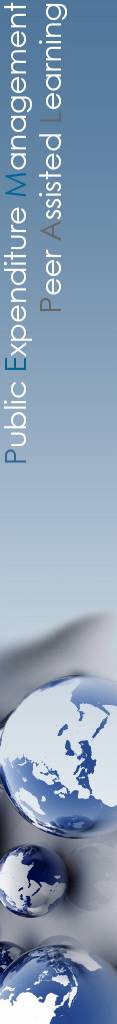 5. Suggested Roadmap for Future Reforms
Demand side (GIFT 2016 study results on how to stimulate more meaningful use of budget information):

Provide more sector-specific information including sector specific performance indicators.

Provide more comprehensive information related to delivery of public services e.g. education, health, pension schemes.

Provide information on actual revenues and expenditures (e.g comprehensive Annual Reports and Audit Reports).
Allow cross-referencing of different types of data (unified and user-friendly gateway for hosting budget information on-line, providing budget formats  that allow easy data gathering and analysis e.g. machine readable formats).

Increase dissemination efforts eg. Fiscal transparency portals, promoting what budget information is available to raise awareness.
[Speaker Notes: A 2016 GIFT global study of how CSOs use budget information found a need for improved and better organized information. A gap was also evident between what was wanted and what was provided.  Study based on 176 responses from over 70 countries, spread across all thematic areas and stages of budget cycle.]
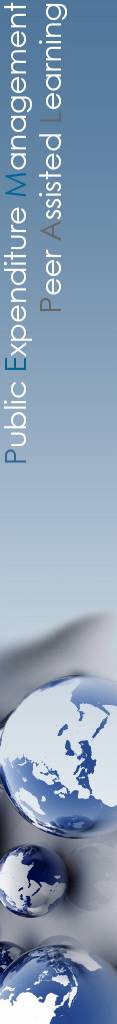 6. Risk Factors and their Mitigation
Poorly designed or implemented mechanisms can have significant negative impacts. 

Ensure mechanisms are well designed within a strategy, with objectives and expected outcomes, with clear and regular communication to all stakeholders.  

Do not change mechanism design part way through implementation.

Establish Grievance Redress Mechanisms.

Capture lessons learnt to improve future mechanisms.
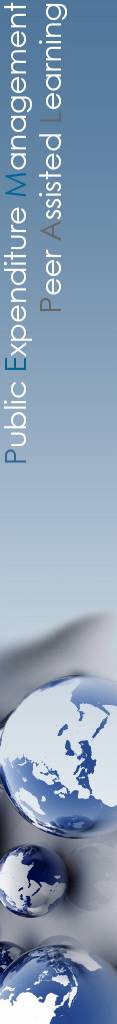 Lack of culture for sharing information and poor coordination
Policies, guidelines, and/or regulations could outline type, objectives, format and frequency of mechanisms adopted across Government.

Specific agency could be given responsibility eg. Russia, Uzbekistan.  Tasks could include:
Maintaining centralized list of public participation processes underway across Government.  E.g. dates, times, submission deadlines, results achieved.

Maintaining centralized list of CSOs by area of expertise, and accommodation sources for meetings. 

Preparing periodic newsletters on good practices, including prizes for most innovative mechanisms and practices to promote information sharing.
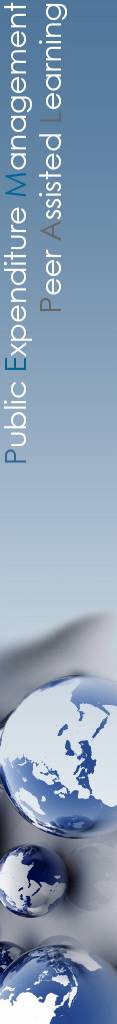 Privacy and Conflict of Interest
Include privacy and conflict of interest in the policy and legal framework of how your government manage and uses information it holds. Privacy Acts can also be developed if needed.  

Freedom of Information laws should state the types of information that should not be shared (eg issues of national security, citizen personal confidential information, commercial in confidence, intellectual property or patent rights).  

ICT tools can be used with confidential on-line access.

Guidelines are available to help manage potential conflicts of interest (e.g. OECD and Council of Europe).
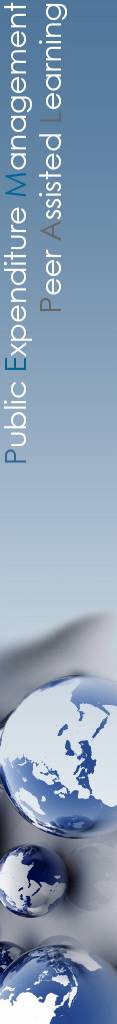 7. Next Steps
Roundtable after IBP and GIFT presentations, with country responses expected on following:
What additional resources (if any) are required to support your reforms in public participation?

In previous meetings, it was decided that participatory budget mechanisms would be the subject of the next knowledge product.
Given the new information provided by IBP and GIFT, is this still the topic you want as the focus?  Please confirm. 

Please identify what resources you would like included in the new knowledge product, and in what format. 

Current knowledge product almost finished – last stage professional editing and design -  then it will be posted on the PEMPAL website.  

BIG THANKS to BLTWG for their work on it.
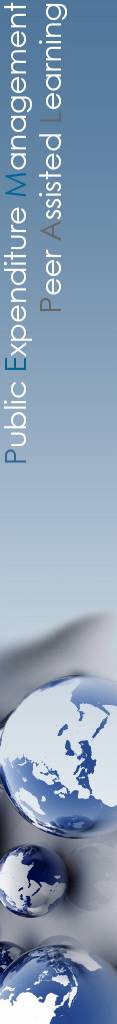 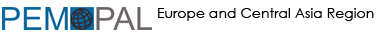 Thank you for your attention!

All PEMPAL event materials can be found in English, Russian and Bosnian-Croatian-Serbian (BCS) at www.pempal.org
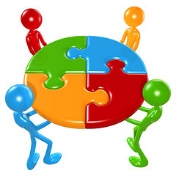